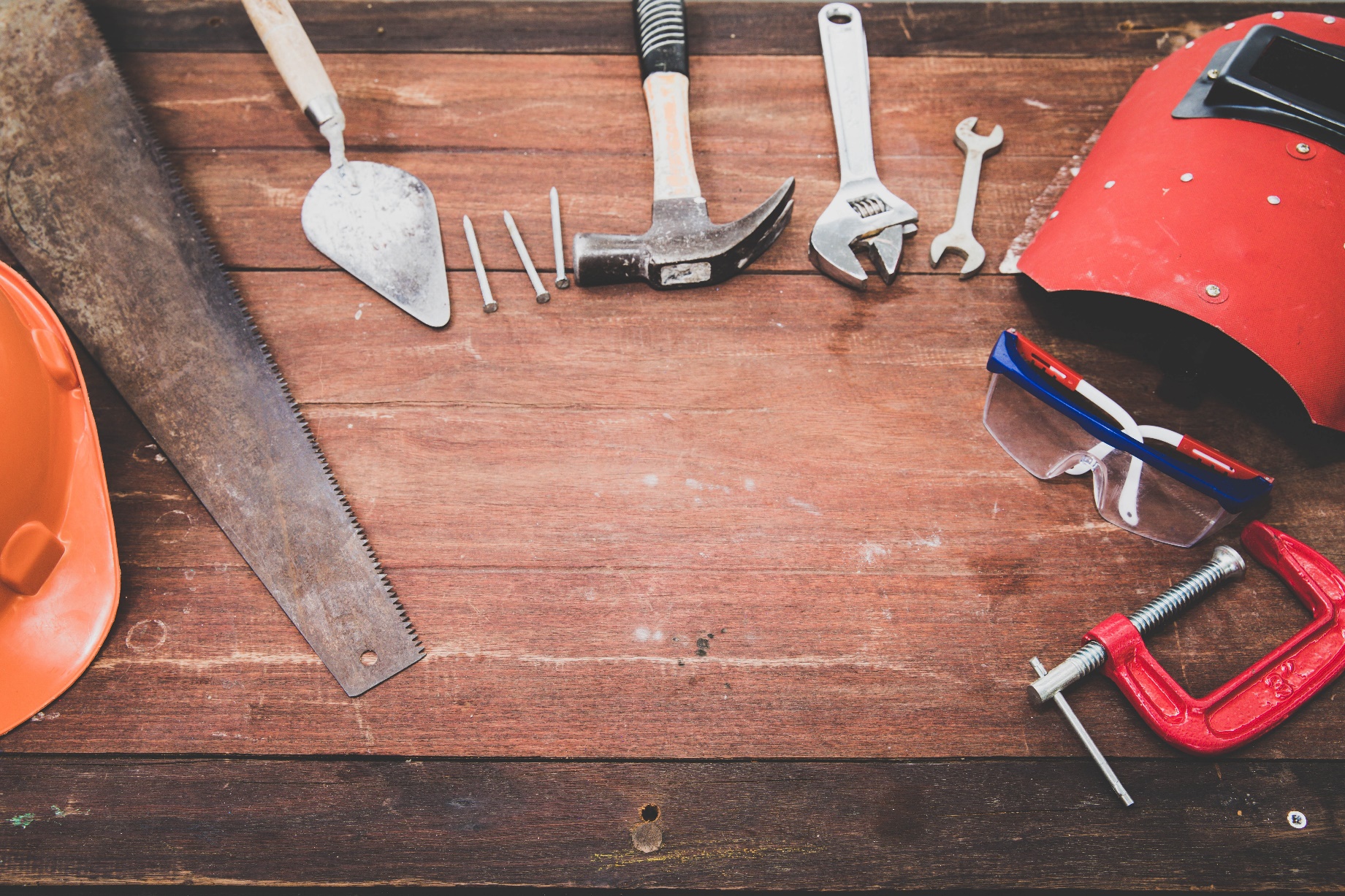 Findet leider auf unbestimmte Zeit nicht statt!
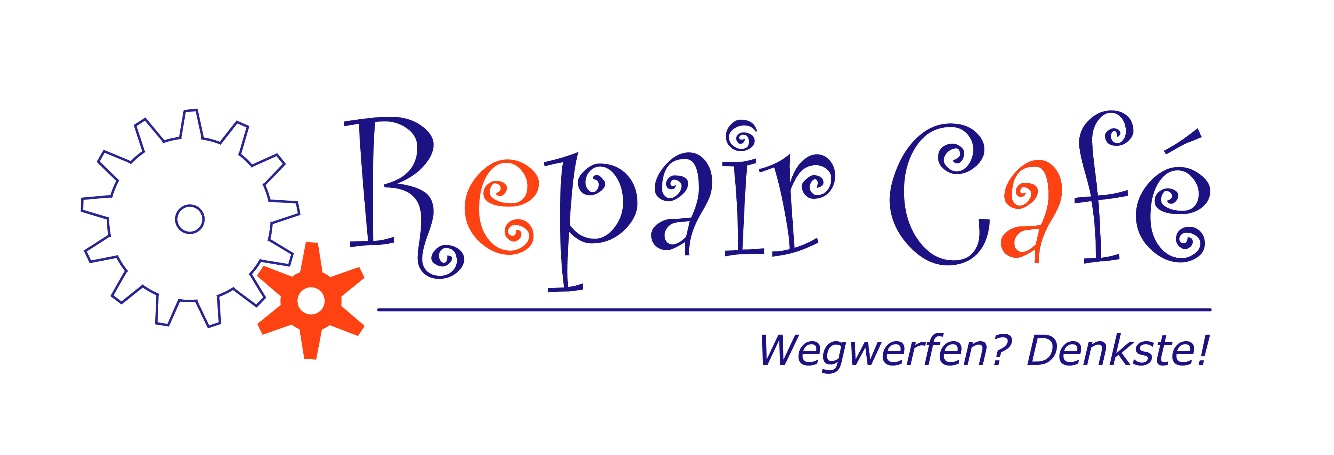